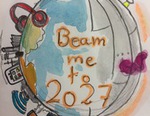 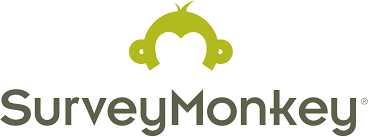 Analysis of survey
Europe 4.0 - Beam me to 2027
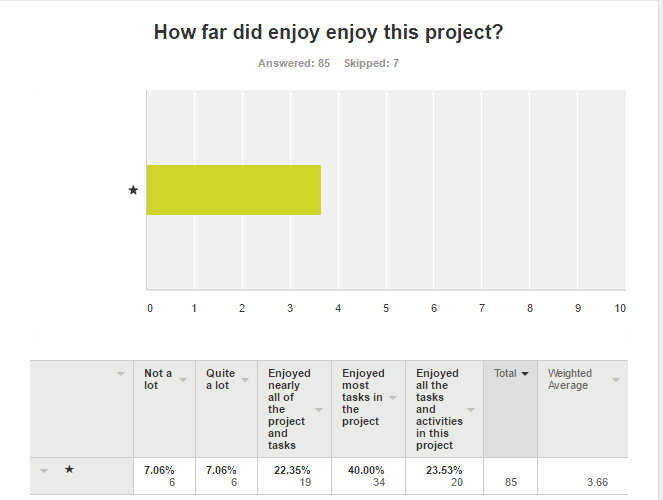 1.
2.
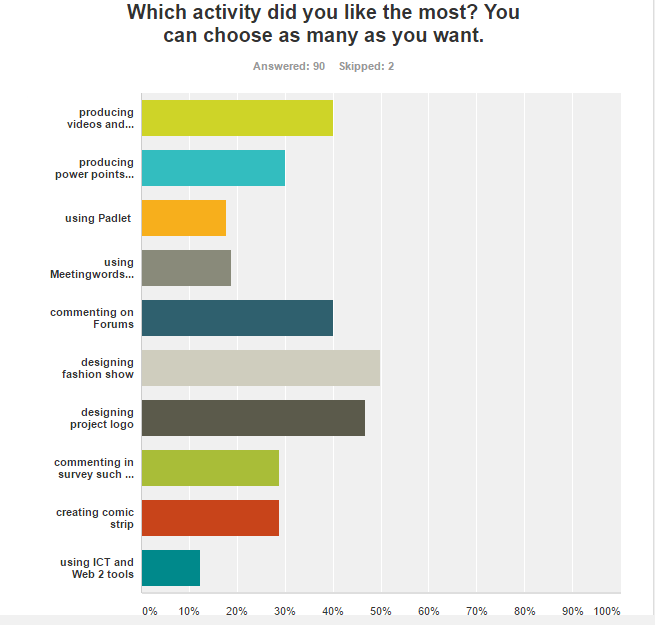 2.
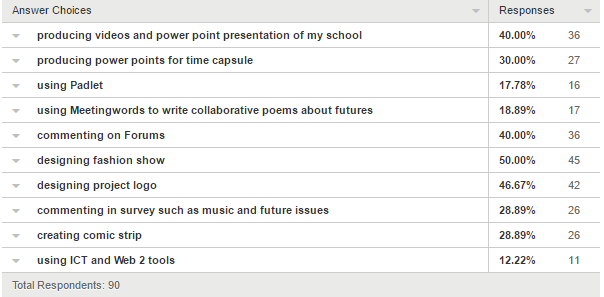 Continued
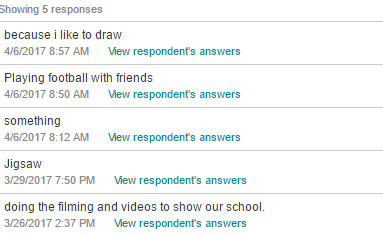 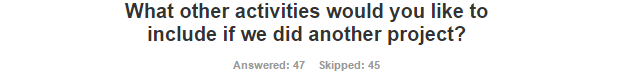 3.
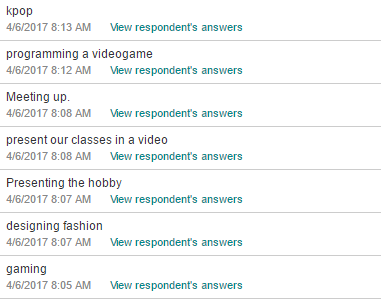 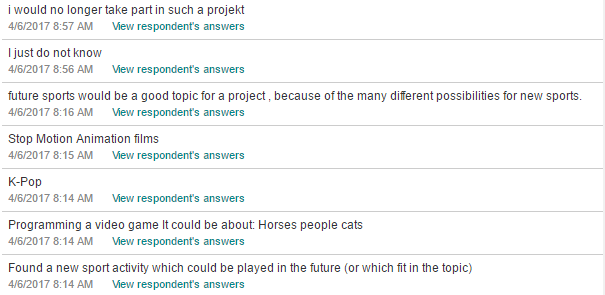 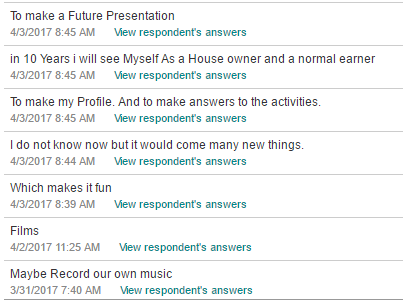 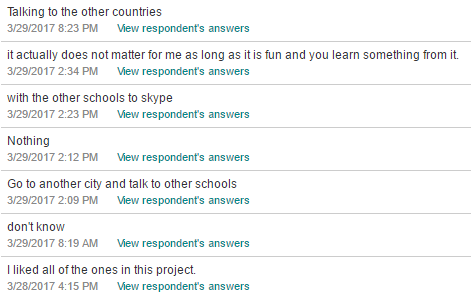 3.
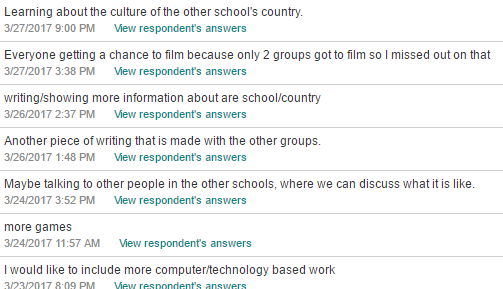 Continued
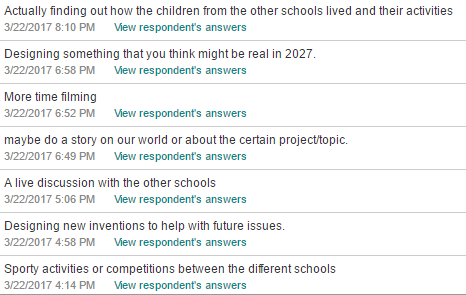 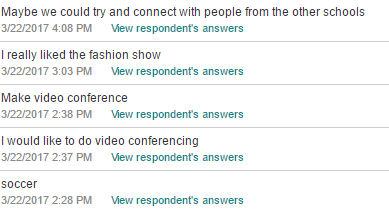 4.
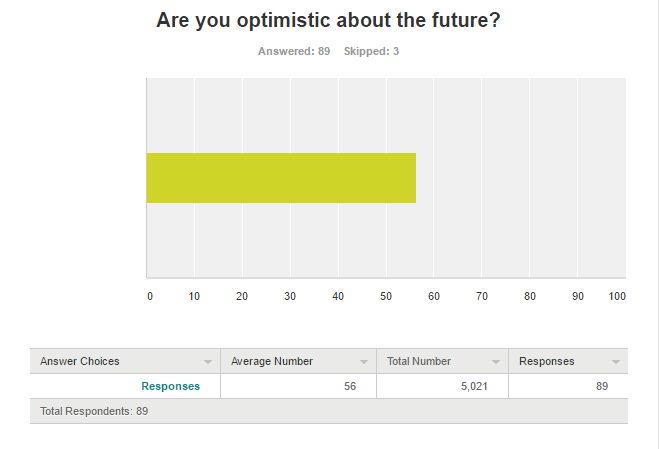 5.
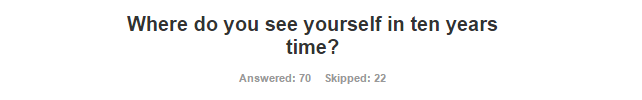 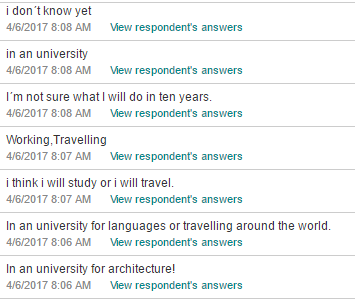 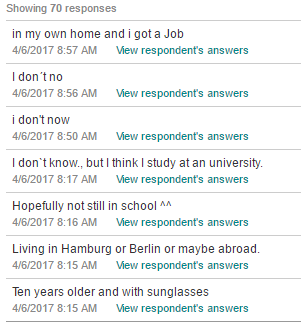 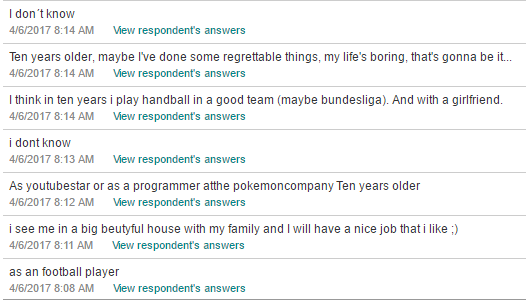 5.
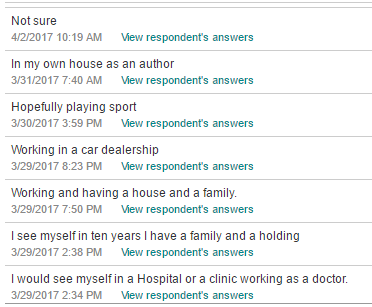 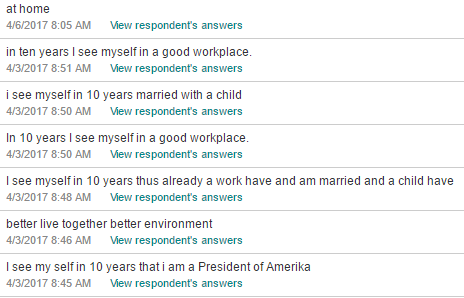 Continued
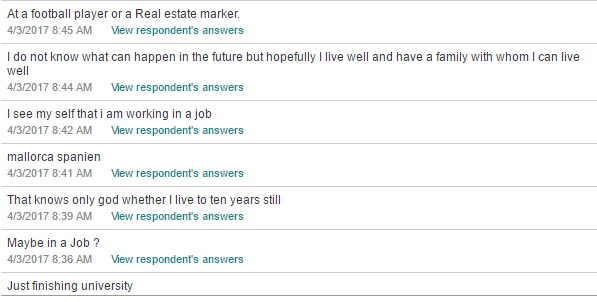 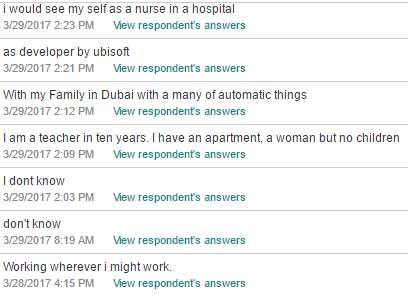 5.
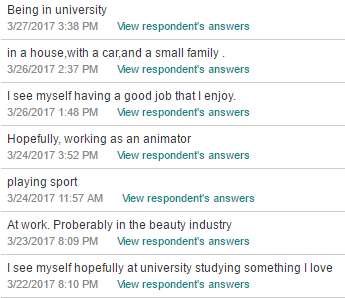 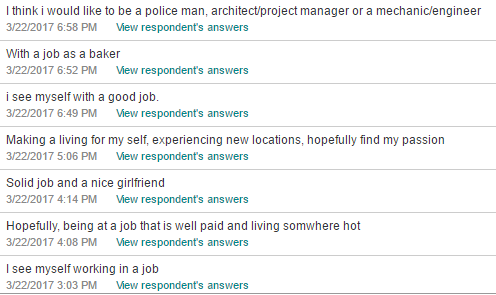 Continued
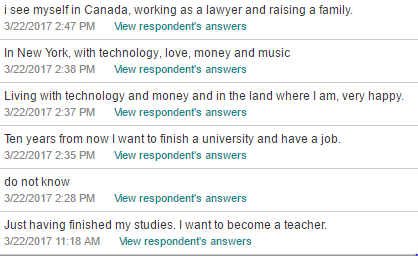 6.
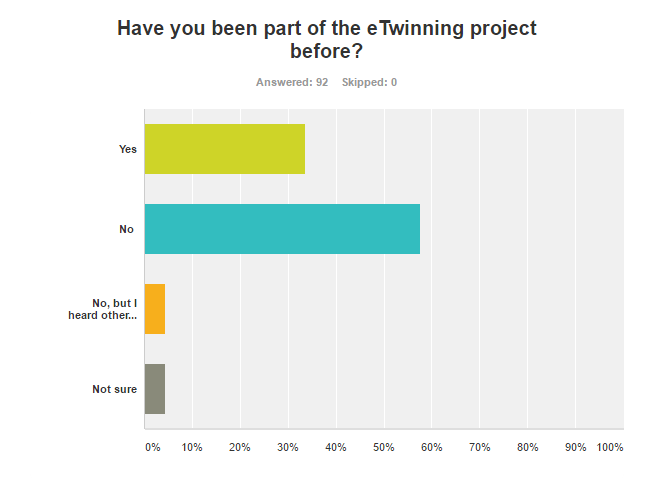 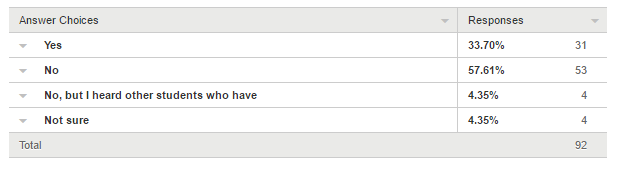 7.
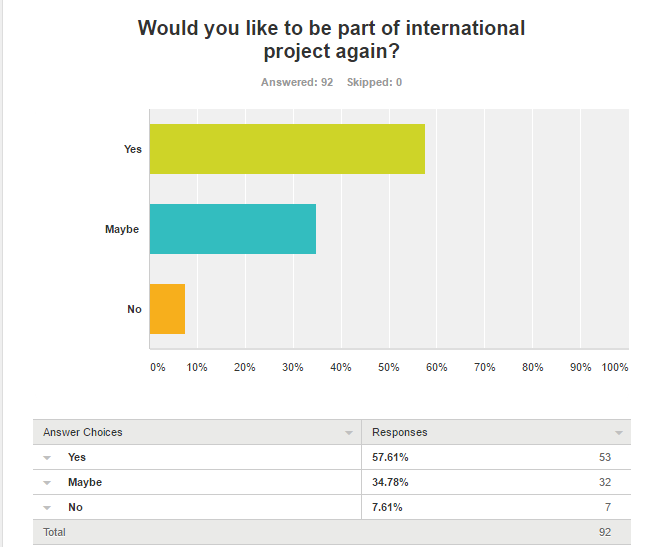 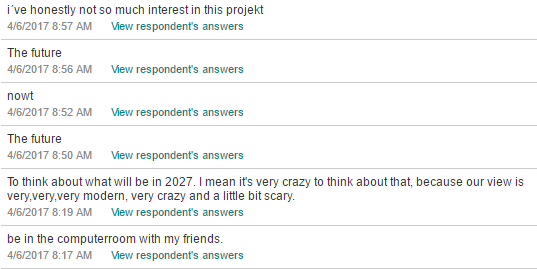 7.
Continued
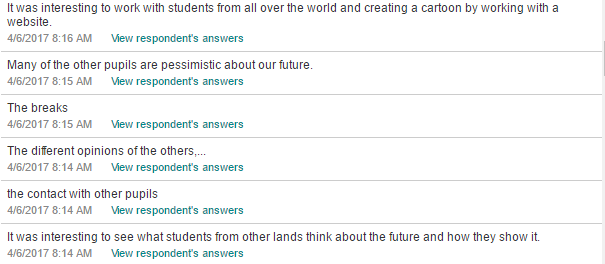 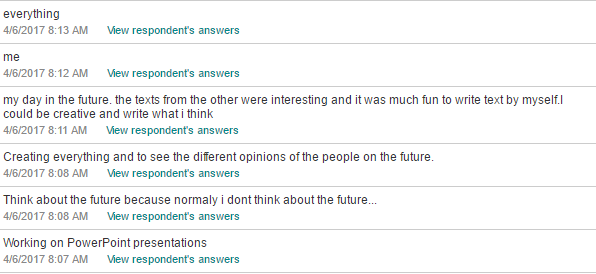 8.
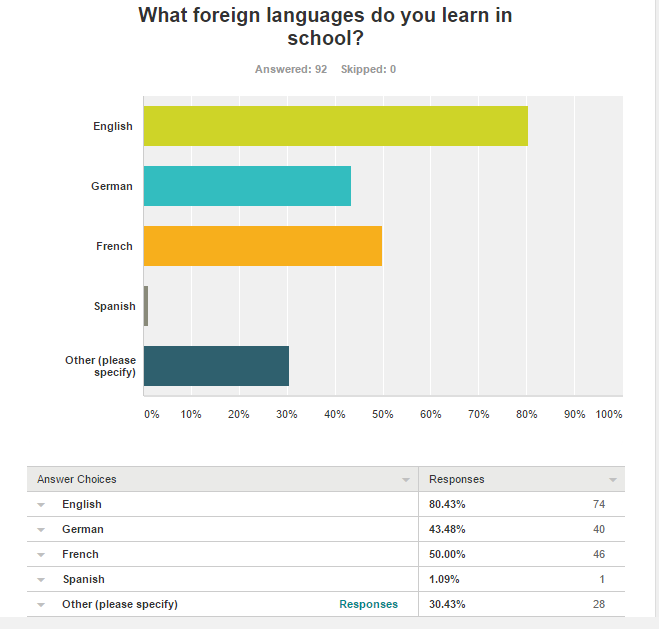 Responses to ‘Other’
Latin 
Turkish 
Greek 
Spanish 
Altgriechisch
Arabic
Portugees
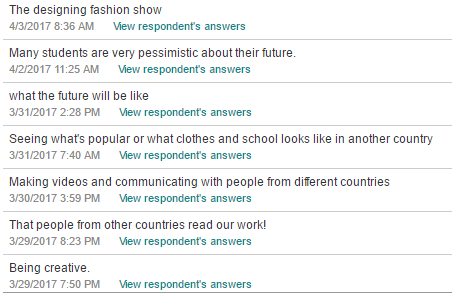 8.
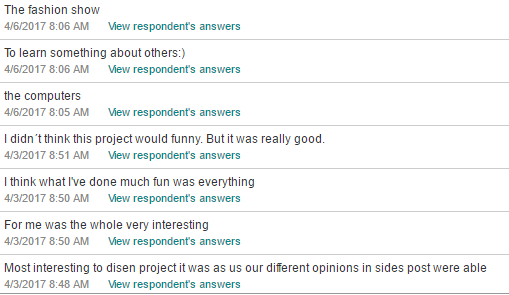 Continued
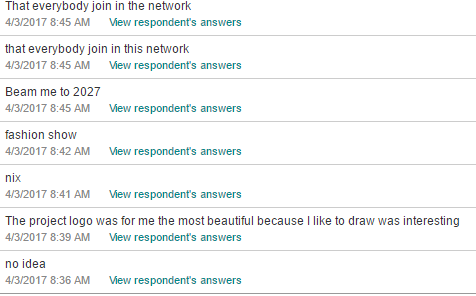 8.
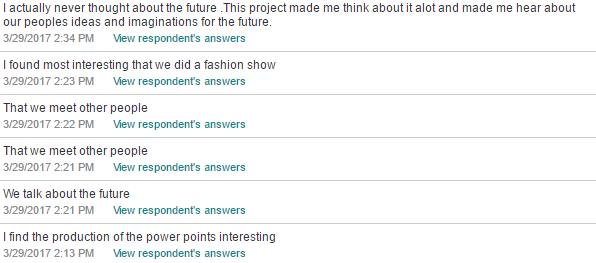 Continued
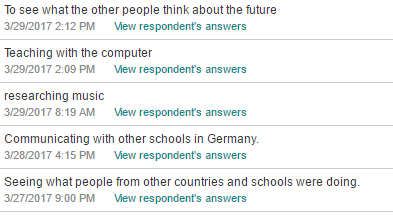 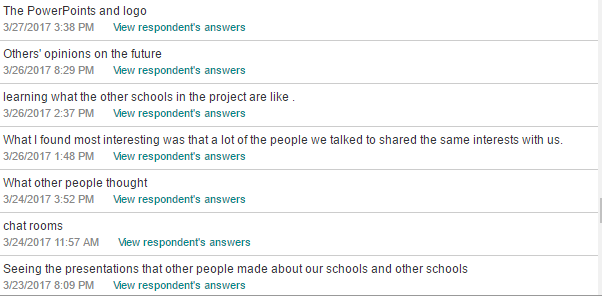 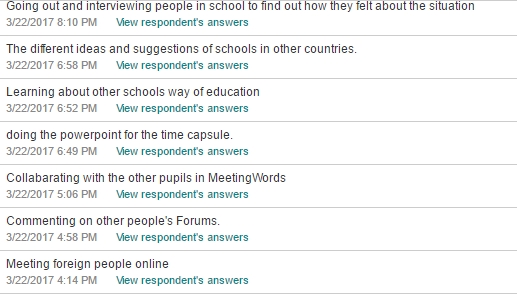 8.
Continued
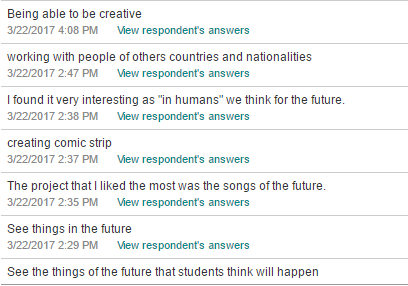 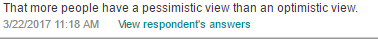 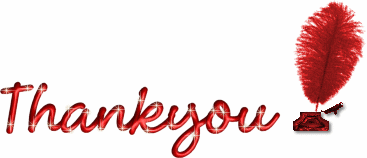 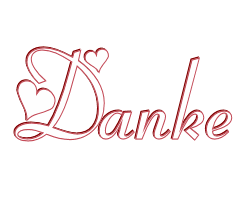 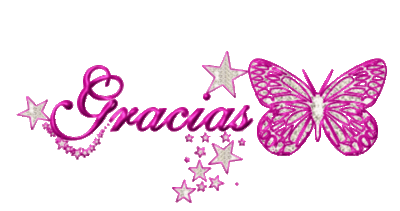